IFTA CHRONICLESSUCCESS STORY
Presented By:

Gary Bennion, XPO 
Marie Stark (MT) APC Chair 
Helen Varcoe (MT) Audit Committee Chair
Connie Owen. J. J. Keller & Associates
Large Trucking Company  Perspective
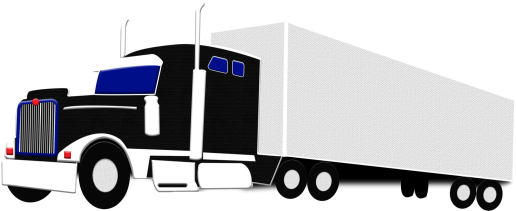 Before IFTA:
Permanent conference room reservation for auditors.
Three staff members focused on fuel tax compliance and audits.
Large tax calendar to track fuel tax refunds and payments.
In a constant state of appeal.
Large Trucking Company  Perspective
Now:
Empty conference rooms.
One staff member to handle all fuel tax compliance and audits.
The IFTA return is our tax calendar.
One appeal in 20 years.
Jurisdiction PerspectiveAudit
Before IFTA
5000 Special Fuel Users Licensed
Monthly Tax Returns
Ledger cards to record account activity
13 Full Time Employees 
No set number of audits per year
Audits conducted on base jurisdiction only
Jurisdiction PerspectiveAudit
After IFTA
1500 Carriers
Quarterly Tax Returns
MDT has an electronic system for recording
3 Staff that work on IFTA, not full time.
Jurisdiction PerspectiveAudit
Number of Audits each year based on 3% of carriers.
Audits are conducted in base jurisdiction and on behalf of all jurisdictions
Jurisdiction PerspectiveAdministrative
Before the Clearinghouse & Funds Netting
Print all jurisdiction transmittals
Print cover letters for each jurisdiction
Request checks if required
Track incoming and outgoing transmittals for payment
Store paper transmittals and shred after the retention period is met.
Jurisdiction PerspectiveAdministrative
Transmittal process took 2 days
Paid a jurisdiction from their transmittal even if they owed us on ours. (No such thing as netting!!)
Postage Costs
Jurisdiction PerspectiveAdministrative
Send letters to two jurisdictions
Maximum number of checks requested 2
One EFT payment to CH or one wire to us
Track only two jurisdictions transmittals
Transmittal Process 2 hours
Audit results are timely submitted to all jurisdictions
Benefits of being Online
Tax rate changes are done online and are part of the new matrix instantly.
Notices to jurisdictions are sent electronically with the click of a button.
Information about carriers is at our fingertips from multiple jurisdictions where in the past had to call neighboring jurisdictions to see if they had any information.
Benefits of being Online
Audit information is readily available.  
Each jurisdiction has timely access to all other jurisdictions reports.
IFTA News, training, manuals and ballot information.
Service Bureau  Perspective
Pre-IFTA 
Renewals 
Adding vehicles 
Filing Taxes
Audits
Post- IFTA
Single account benefits
Electronic benefits
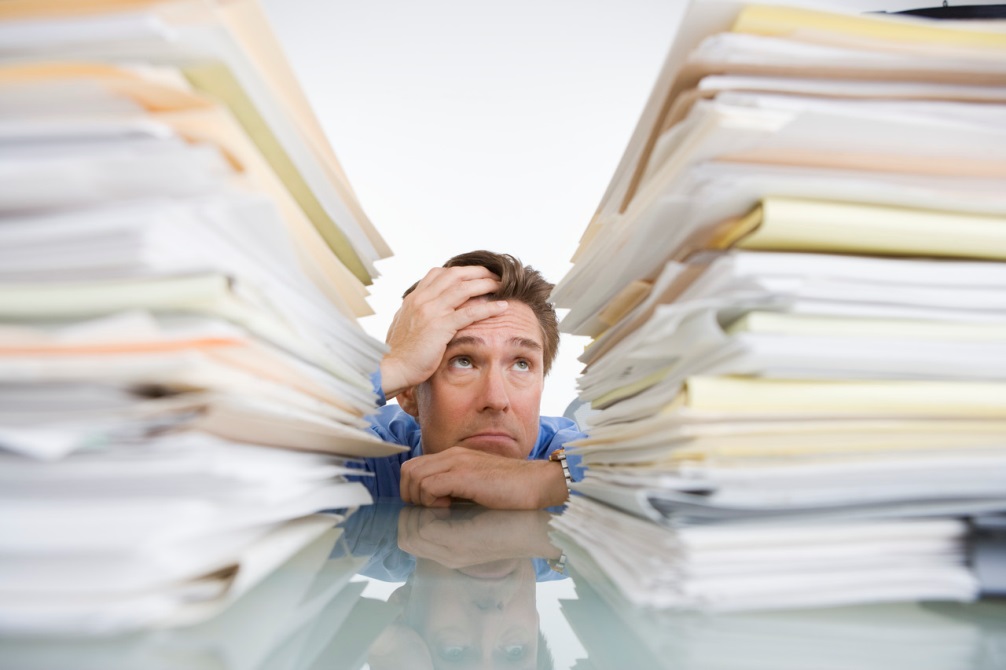 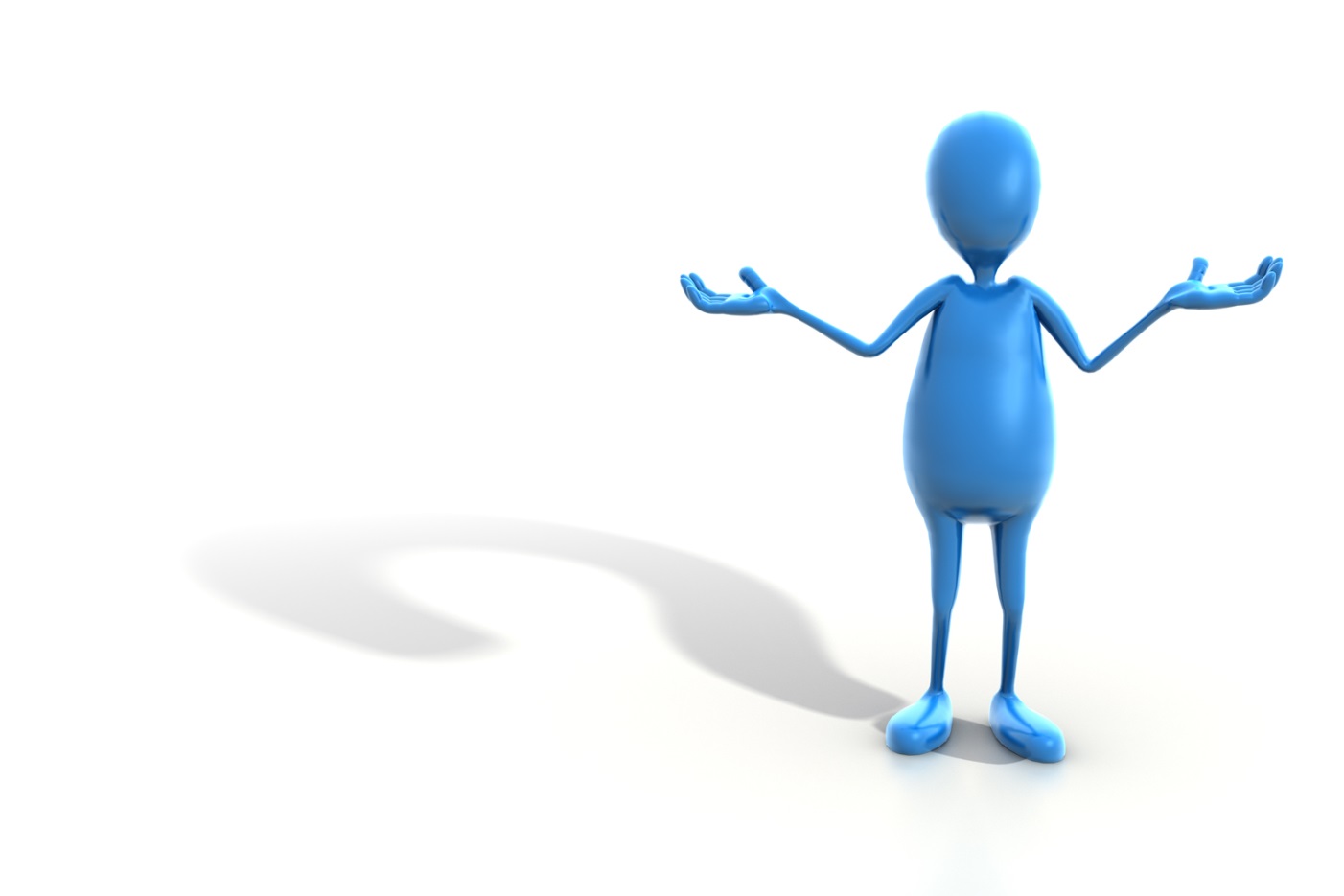 Questions